Рассмотри картинки, какие бывают стадионы: подумай и скажи: Какие спортивные состязания на них проходят?
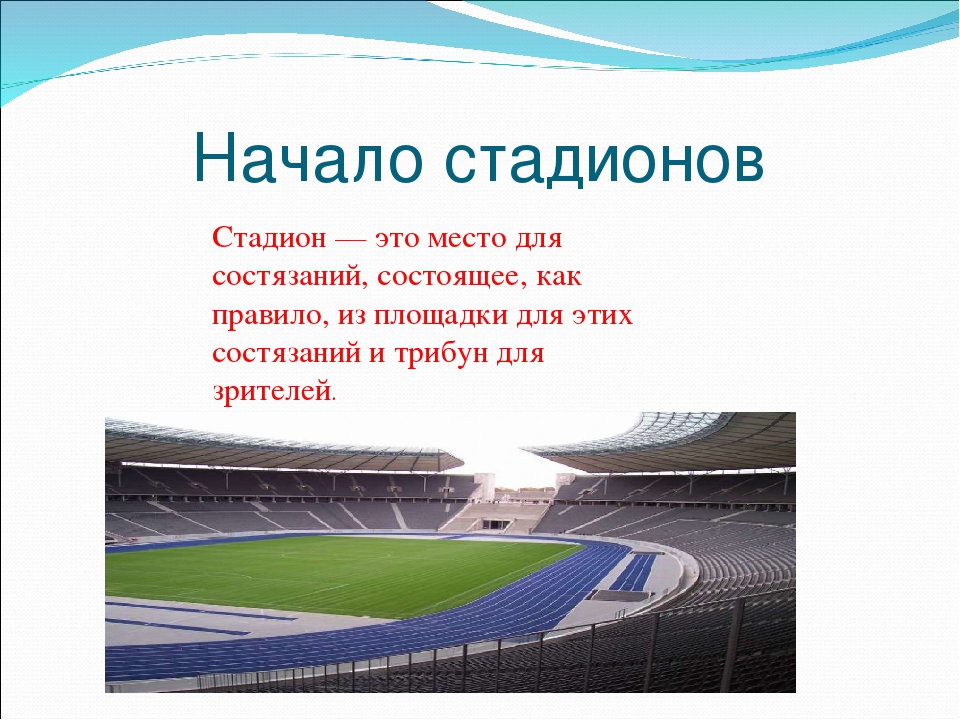 Беговой стадион
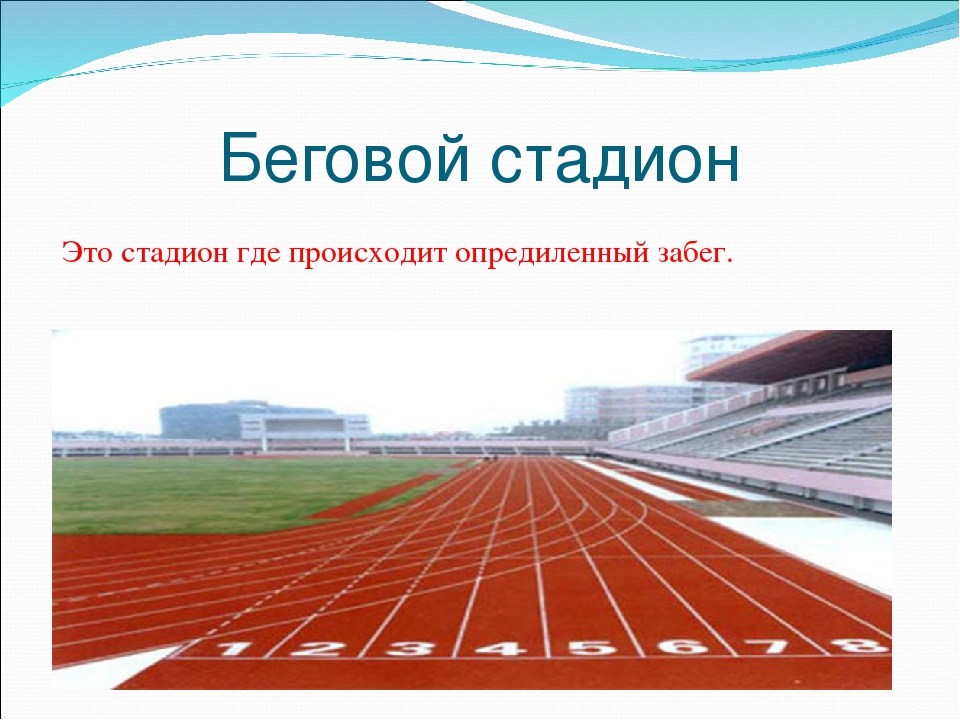 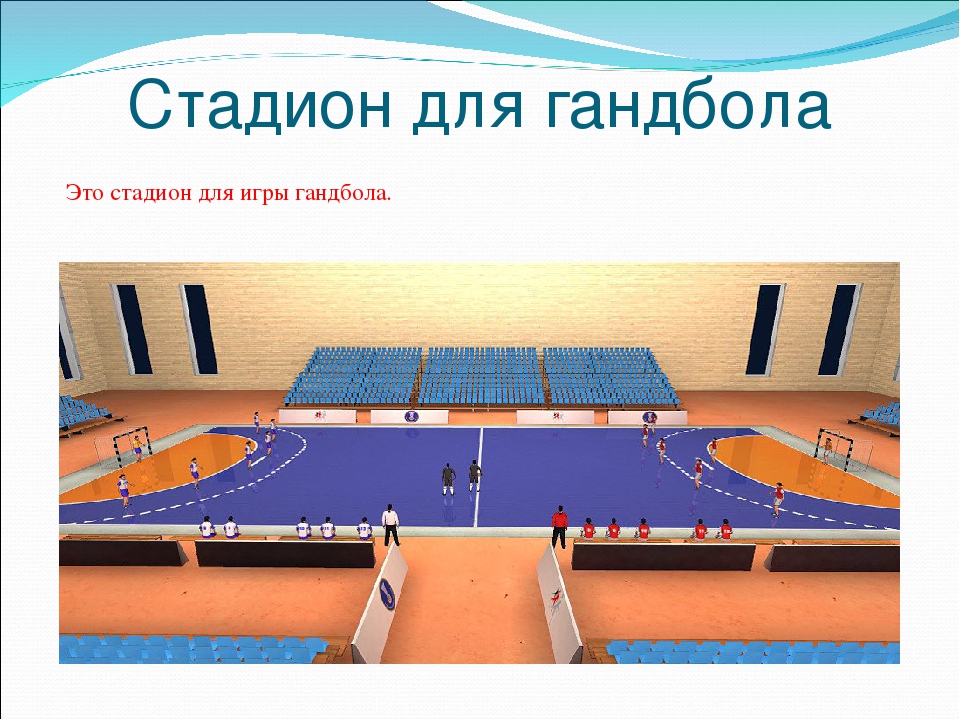 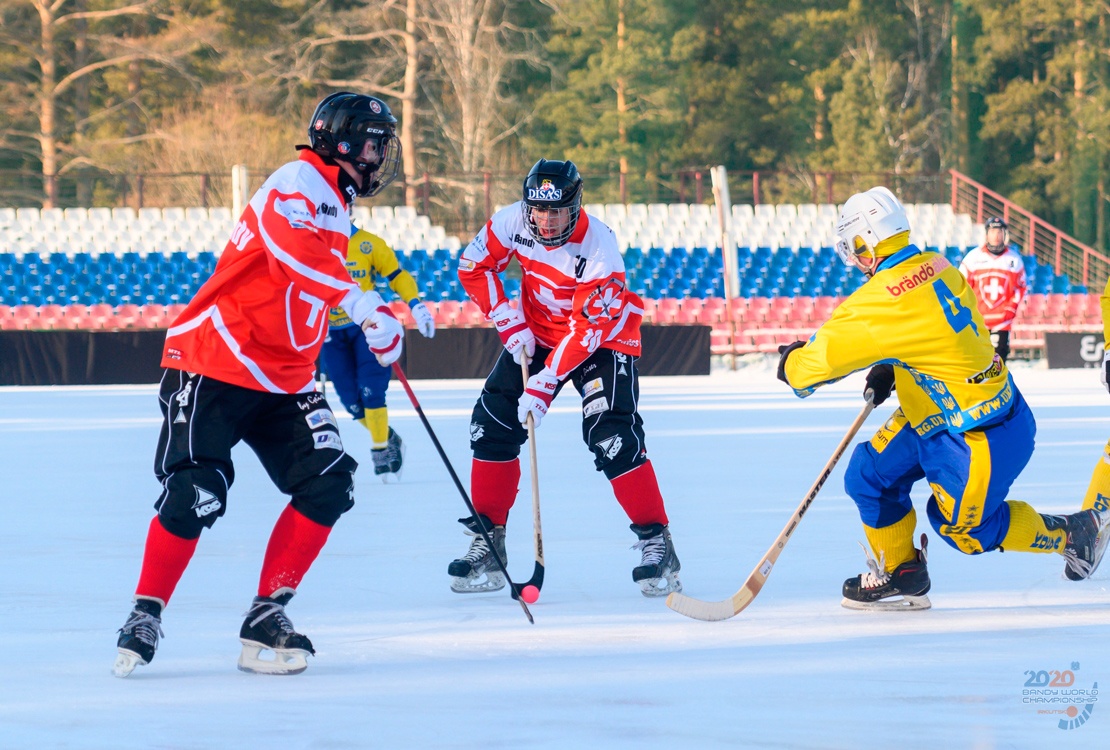 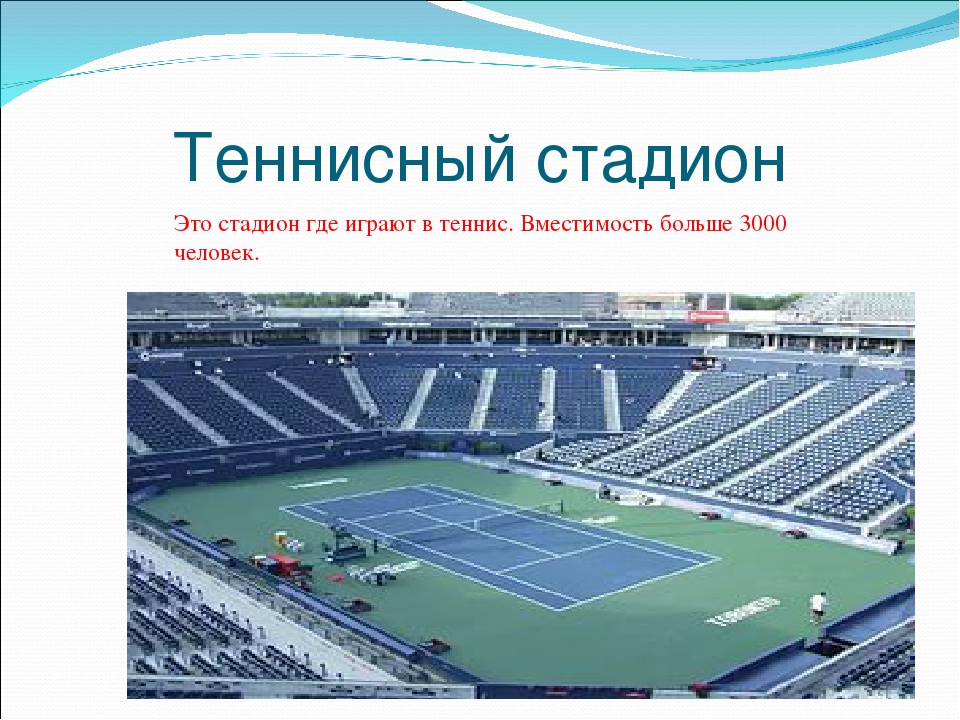 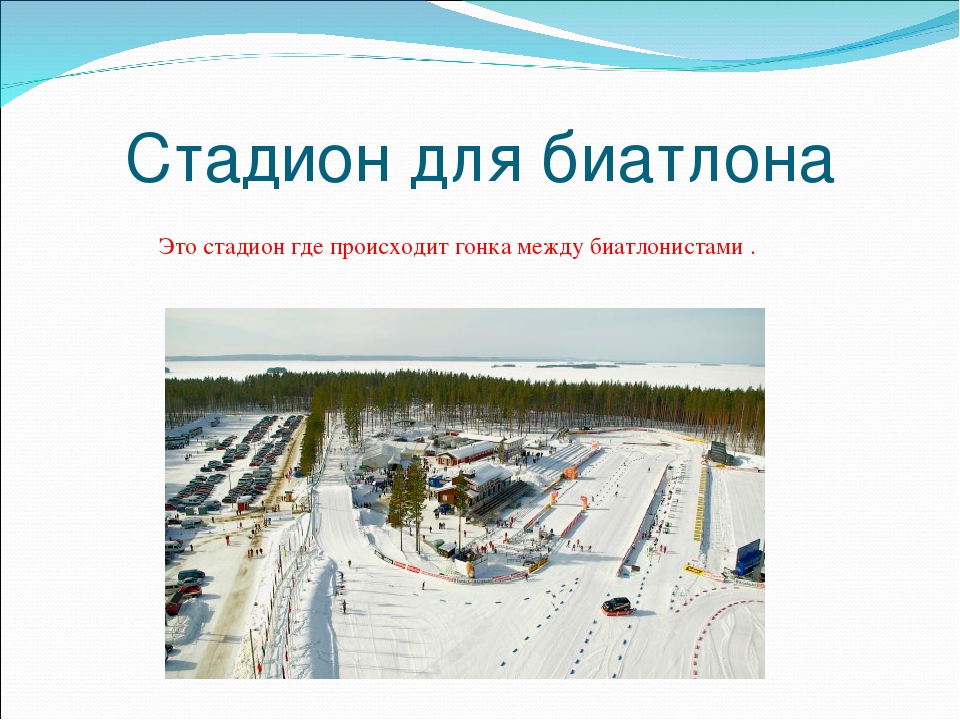 Стадион для игры в волейбол
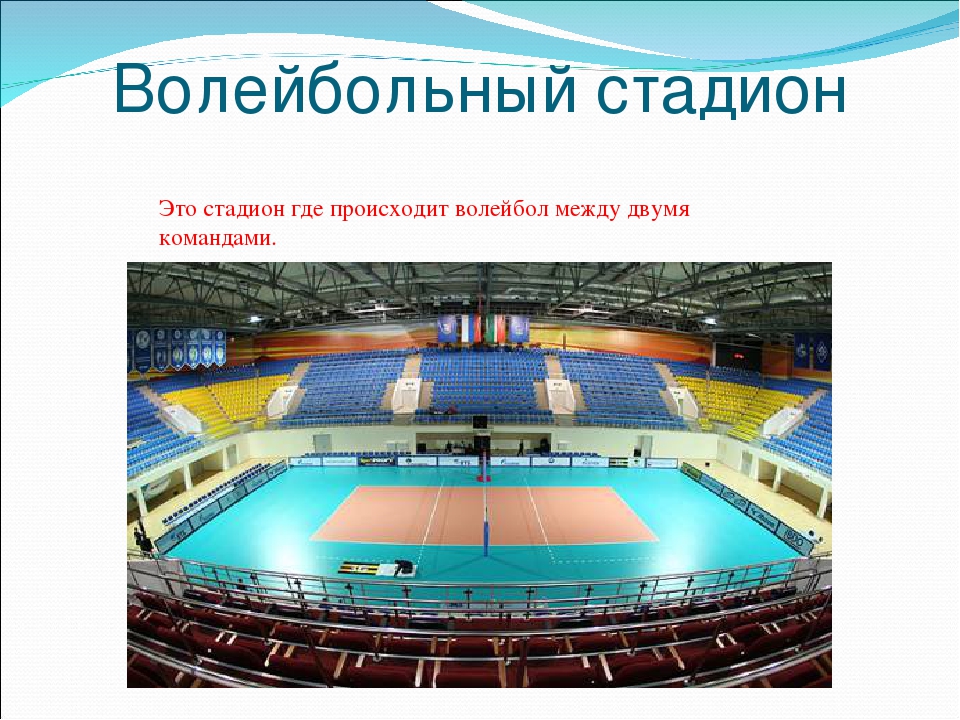 Молодец! Ты рассмотрел(ла) все стадионы! А теперь попробуй сделать из любого конструктора свой стадион. 
Сфотографируй, что у тебя получилось и отправь воспитателю.